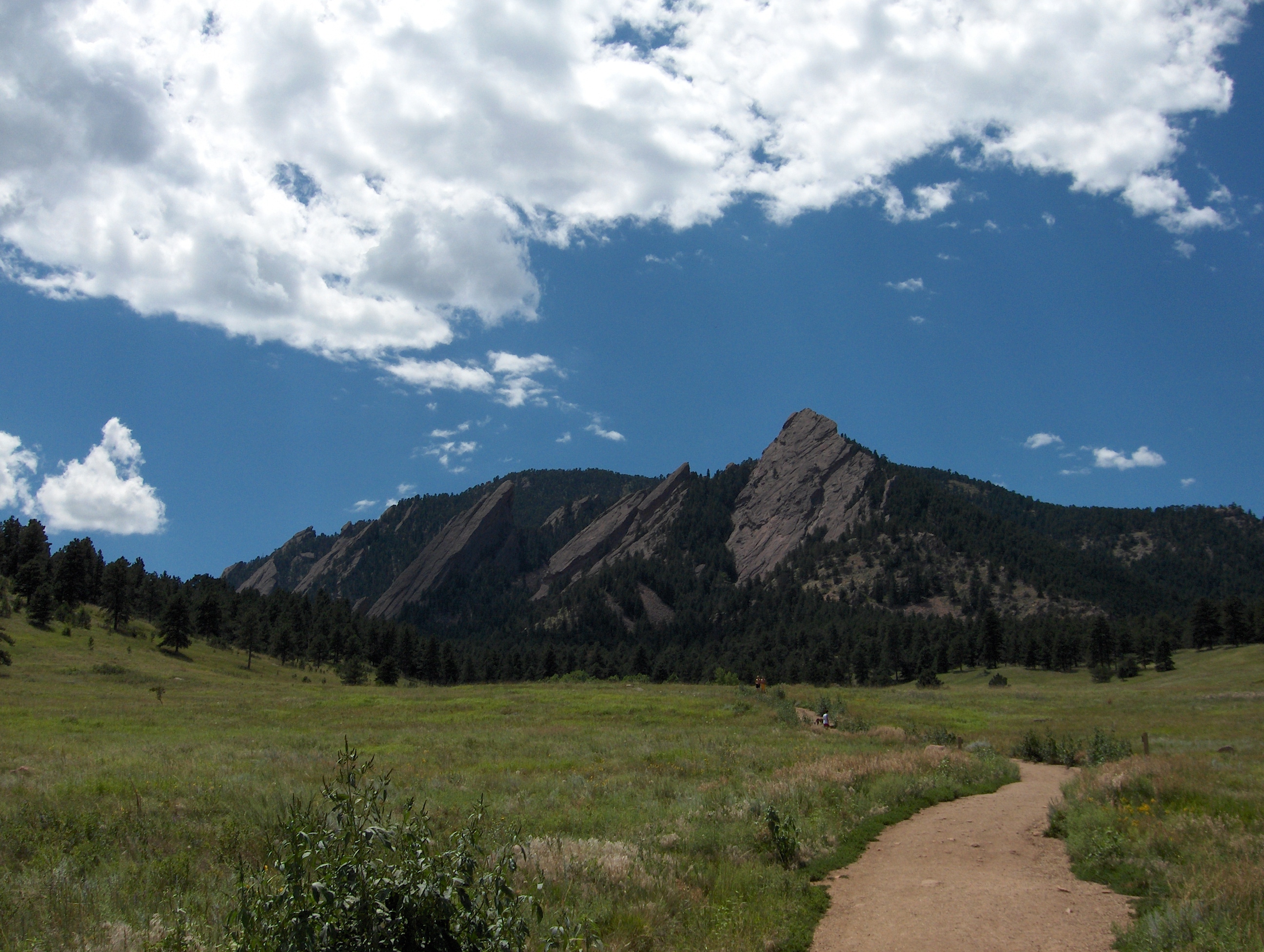 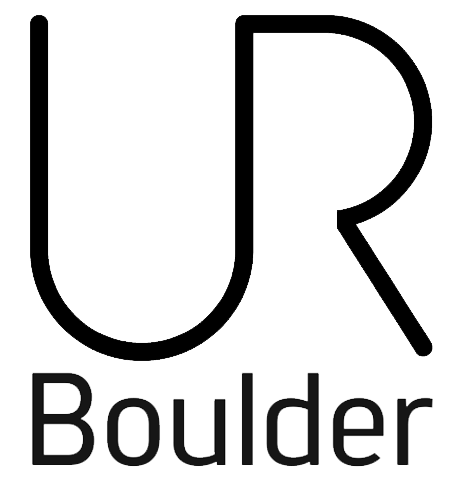 Simone Balog – 
Understanding Risk:
A Community
October 25, 2015
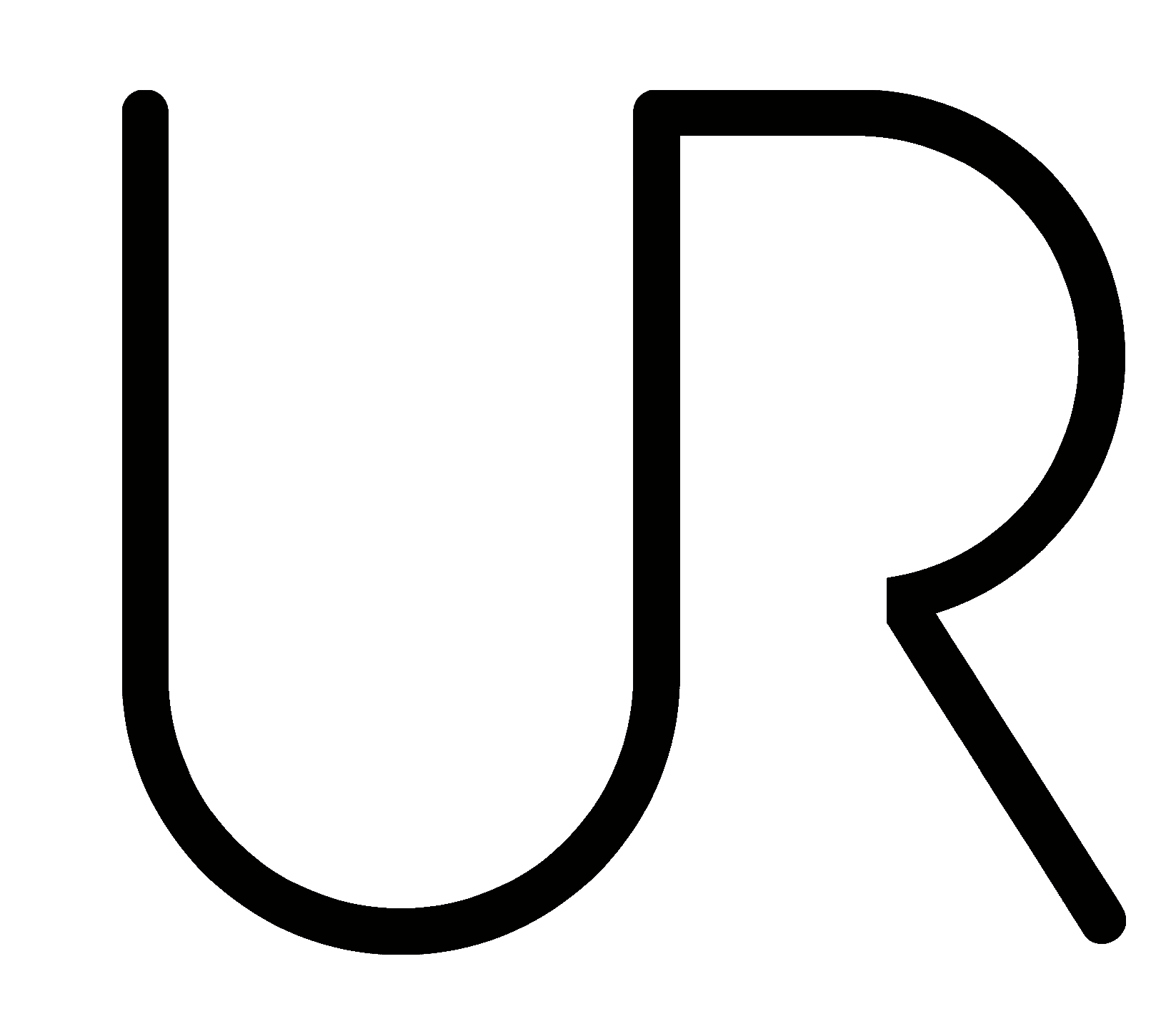 What is the Understanding Risk (UR) Community
Disaster risk identification (risk assessment and risk communication) experts and practitioners
3,300+ members
From 125+ countries
Range of sectors
Managed by the Global Facility for Disaster Reduction and Recovery (GFDRR), part of the World Bank
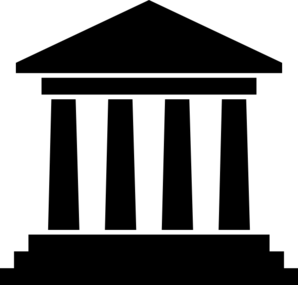 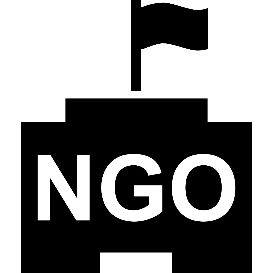 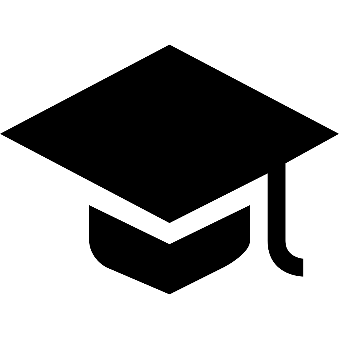 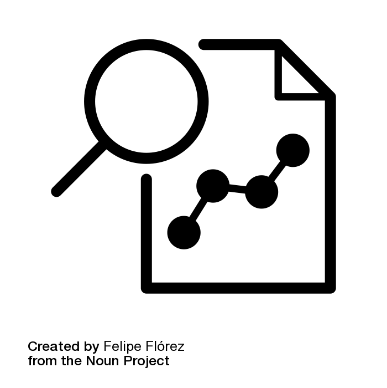 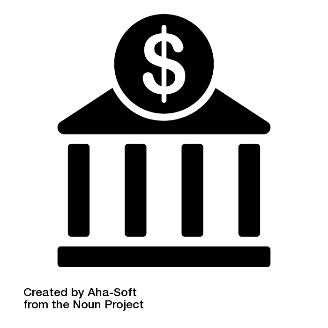 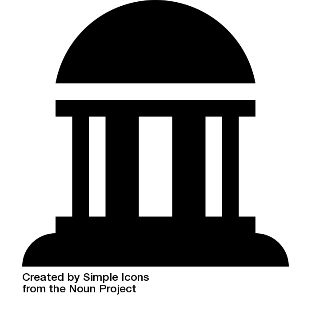 Government
Academia
NGOs
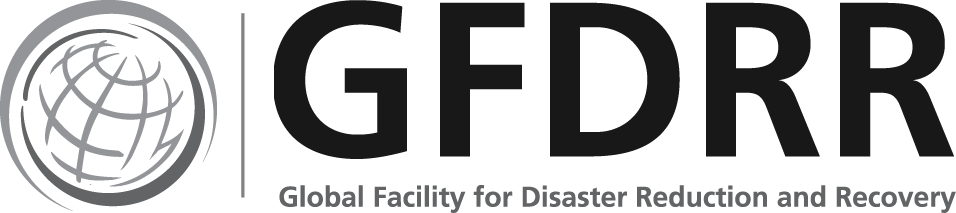 Research
Multilaterals
Private
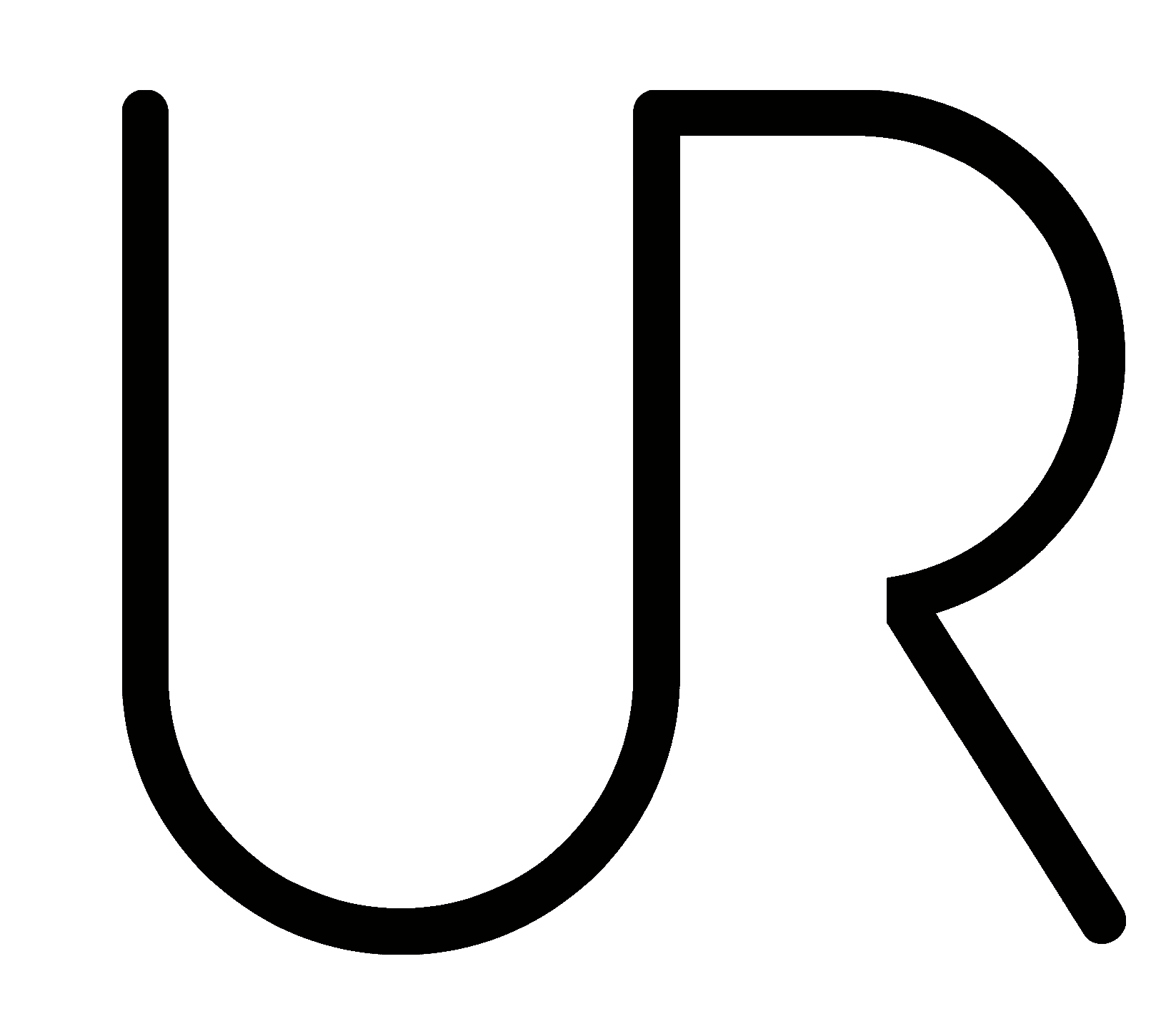 Origins of UR
~10 years ago, disaster risk assessment field emerged for non-insurance purposes
GFDRR recognized need for a community in the field

UR Community was born in 2010 to:
Facilitate nontraditional partnership and collaboration
Share knowledge
Discuss innovation and best practices
Create a space for learning
…all in the field of disaster risk identification
Actively promote diversity of stakeholders
Global representation
Attendance is free and forum is open
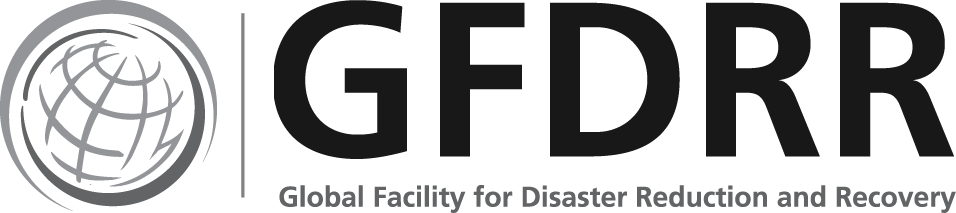 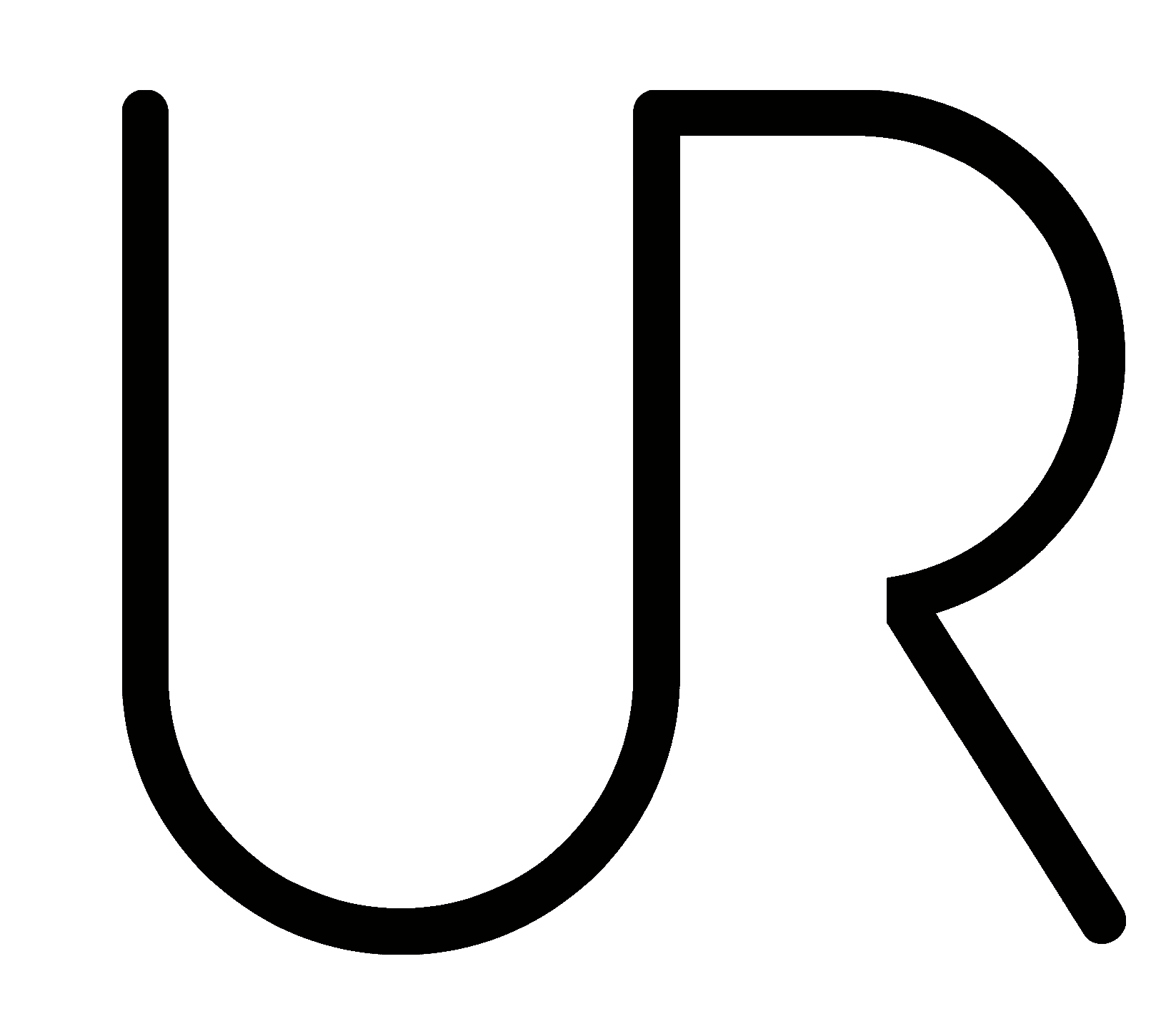 What is this field?
Risk assessment
Hazard
Exposure
Vulnerability
Risk communication
Psychology of risk
Behavior change

Understandable
Actionable
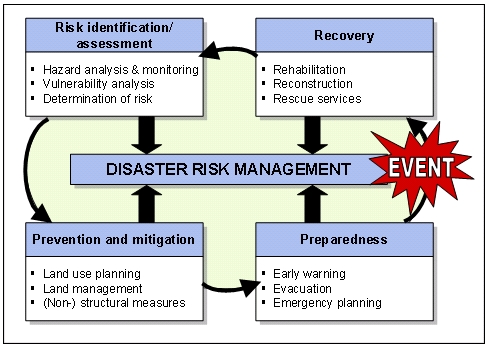 Source: International Federation of Surveyors, 2006
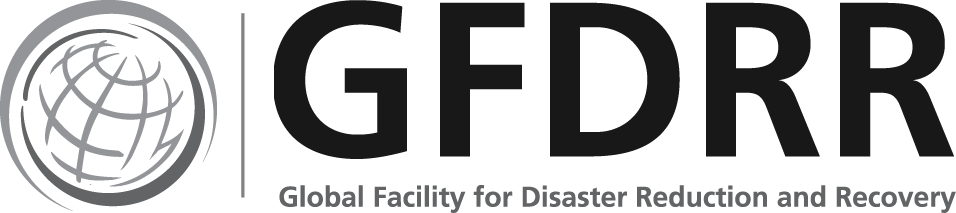 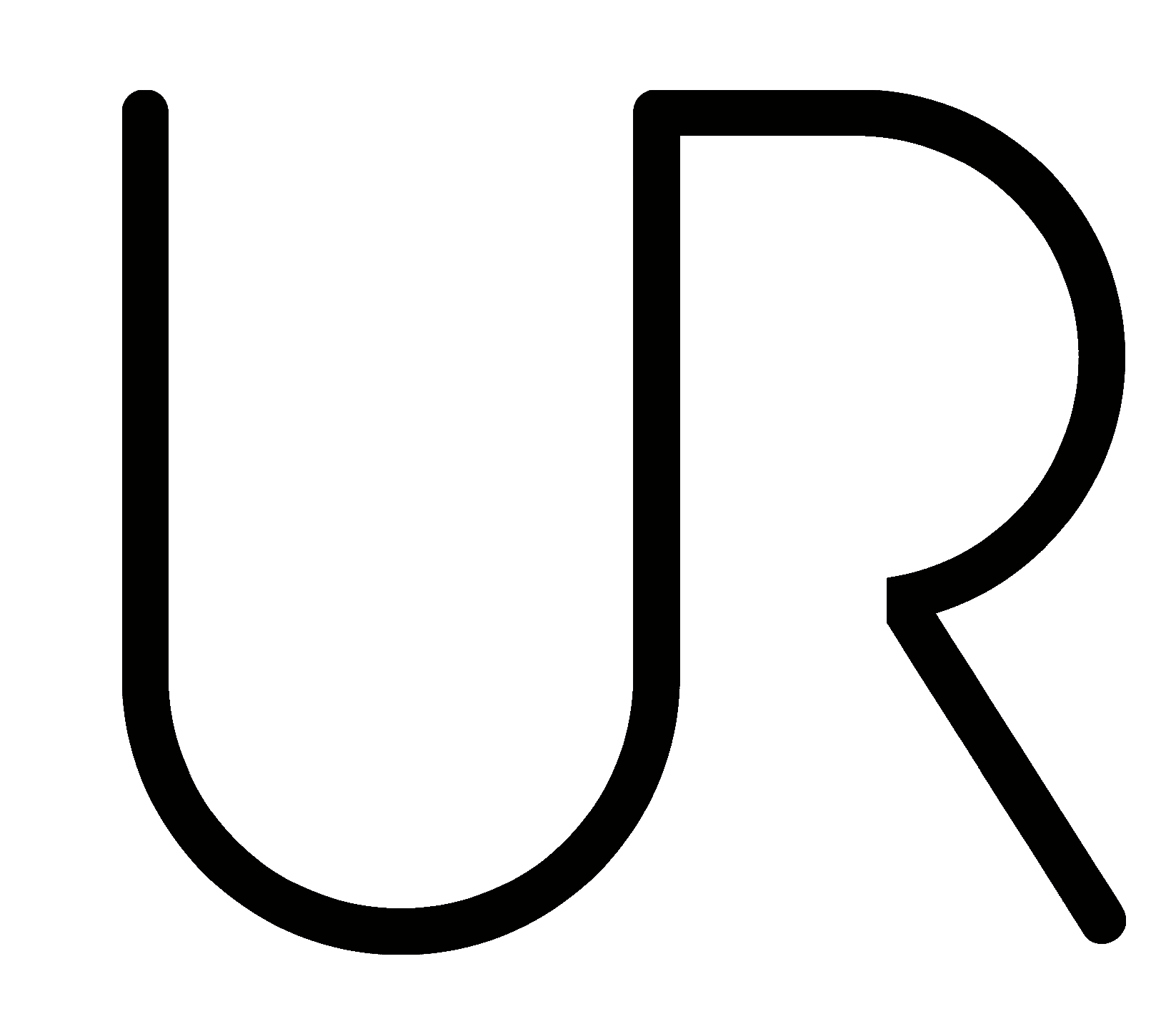 UR Forums – The History
Global Forums
UR+ Events
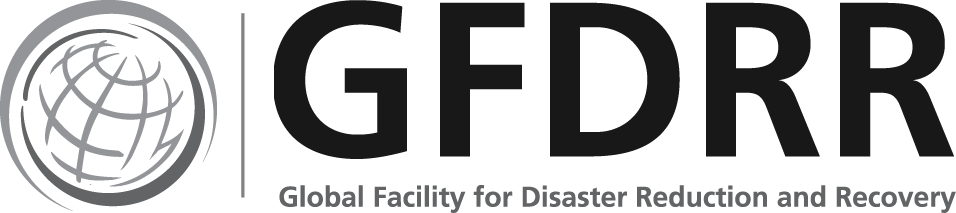 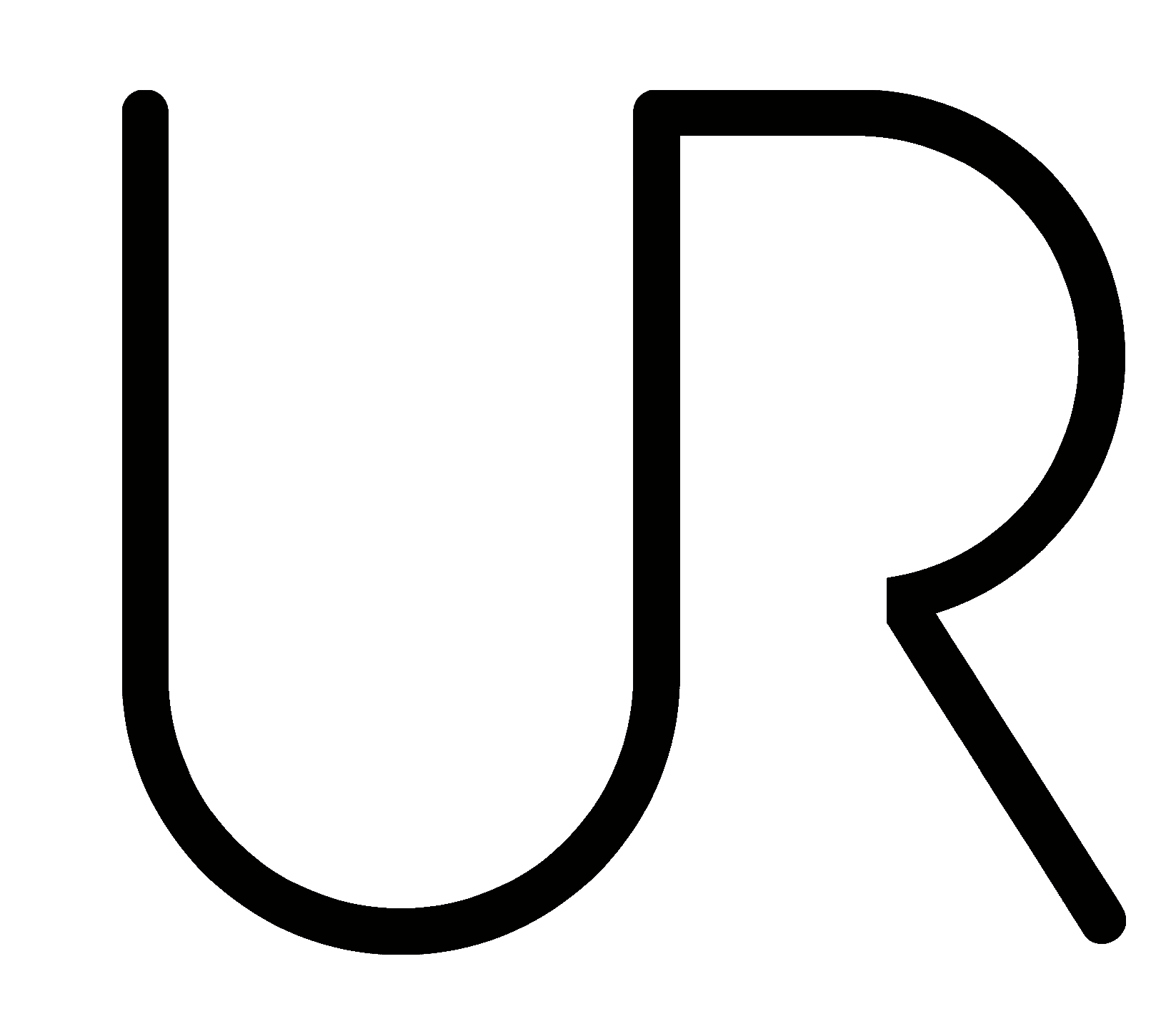 UR2014 – London
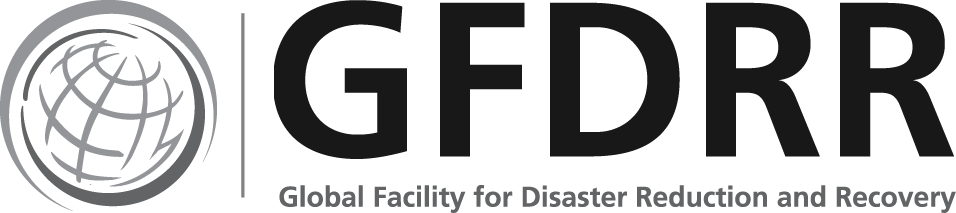 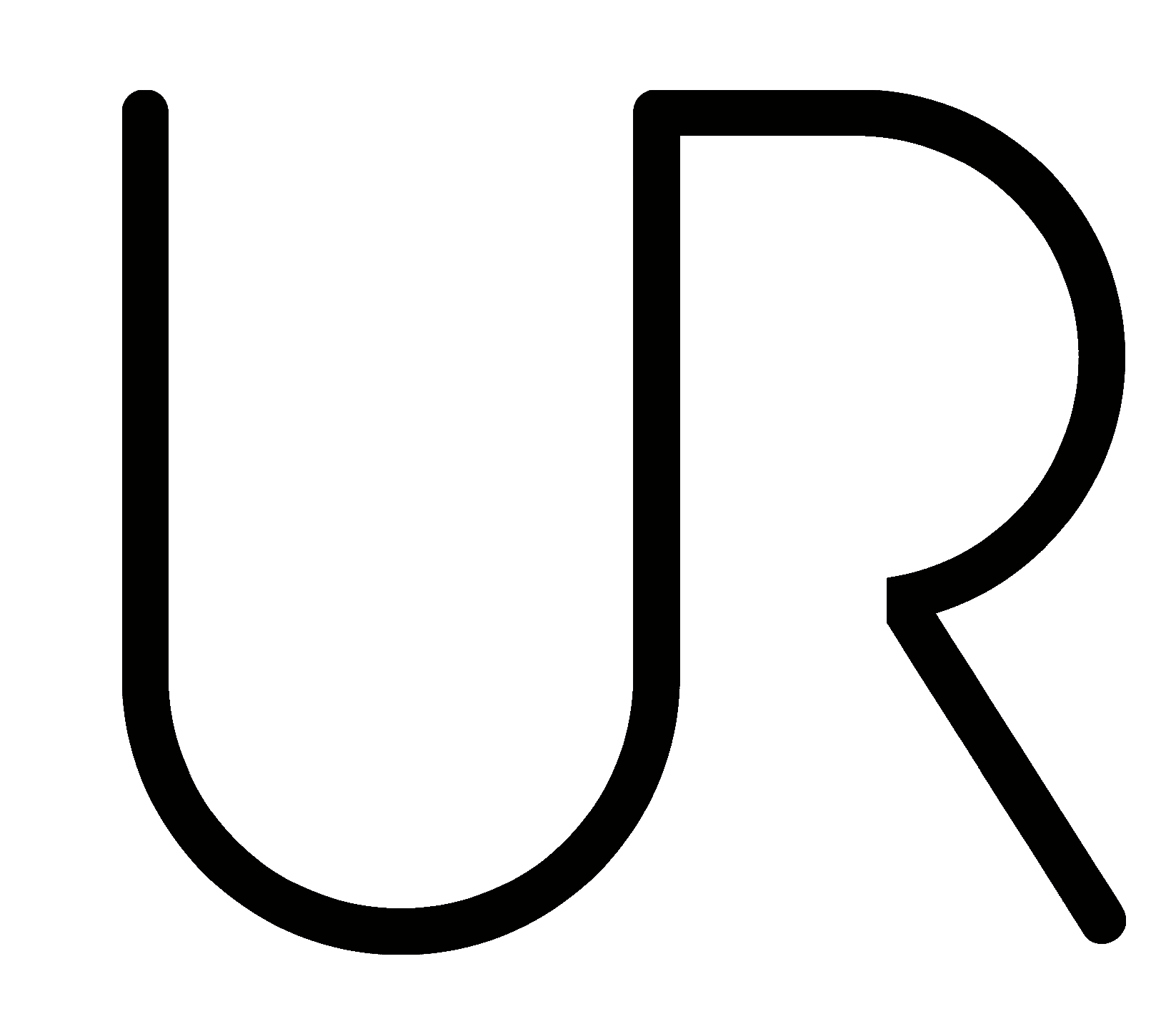 Next up…
Fourth UR Global Forum 
Istanbul, May 16 – 20, 2016
Become a member at www.understandrisk.org
LinkedIn group: Understanding Risk Community
Twitter: @UnderstandRisk
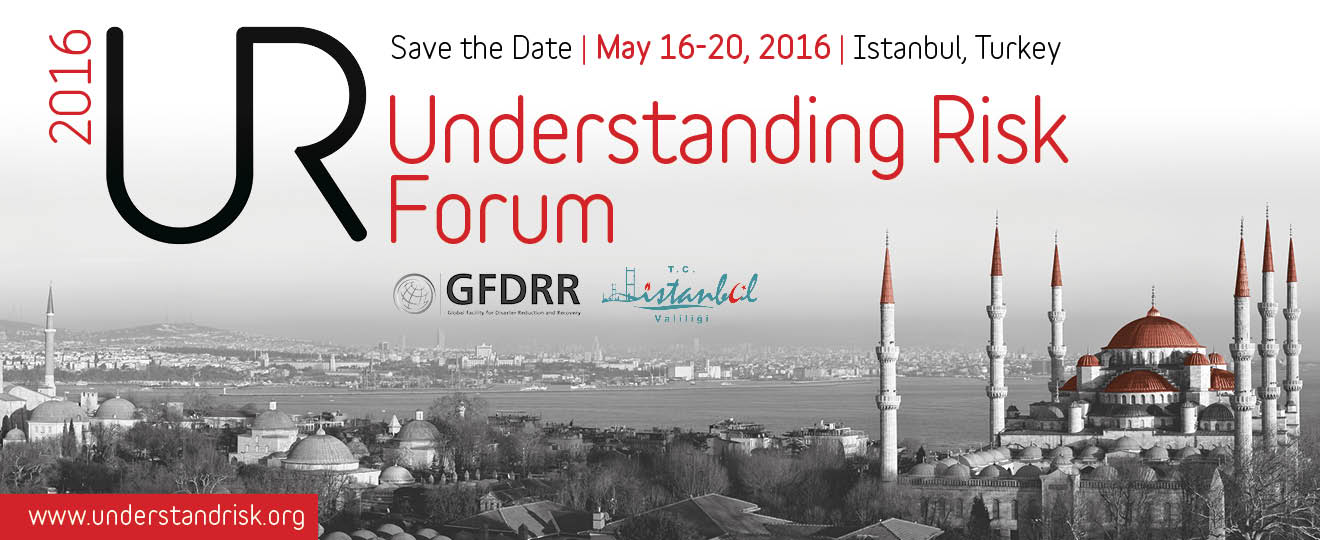 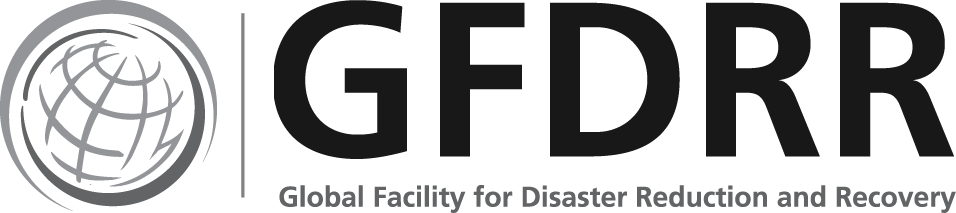